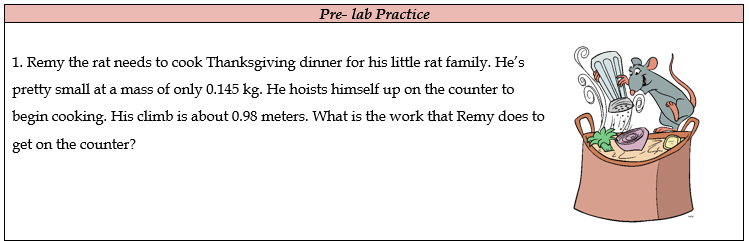 W = F x d
F = (0.145) x 9.8=1.421N
= 1.39 J
W = (1.421) x 0.98
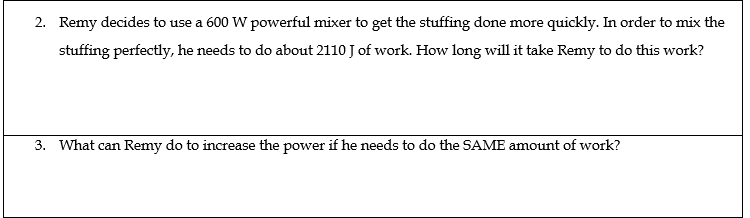 t = W/P
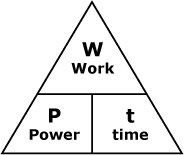 = 3.52 s
t = 2110/600
Complete the work faster – less time!!!
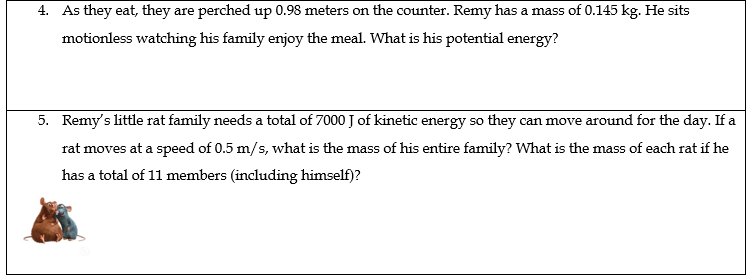 PE = mgh
= (0.145)(9.8)(0.98)
= 1.39 J
2.01
16.08/11 = m of each rat
2.01 = 0.125m
KE = 0.5mv2
1.46kg = m of each rat
0.125     0.125
2.01 = 0.5m(0.5)2
16.08kg = m
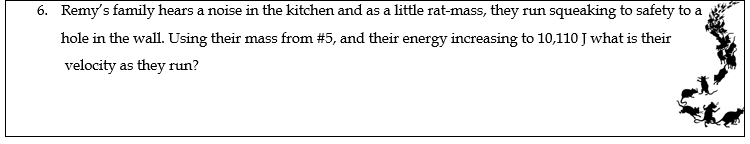 1257.46 = v2
10110 = 0.5(16.08)v2
KE = 0.5mv2
10110 = (8.04)v2
10110 = 0.5(16.08)v2
35.4m/s = v2
8.04      8.04
Wow super fast…
In your Quarter 2 lab groups – work through  all 3 stations with 10 minutes at each station!
When you are all done, text in on the poll on the board!
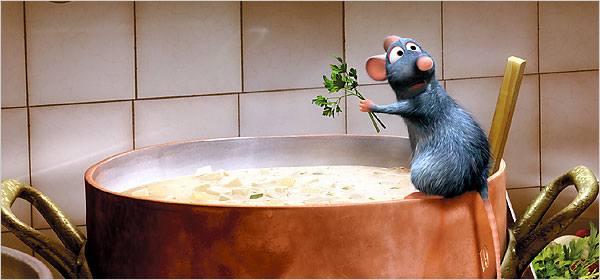